ERCOT Annual Inertia Analysis

05/15/2024




ERCOT Staff
Effect of Synchronous Inertia on System Frequency
With the increasing integration of inverter-based resources (IBRs), fewer synchronous machines are online, potentially resulting in extended periods of lower overall system inertia
Higher system inertia → Lower RoCoF 
Lower system inertia → Higher RoCoF
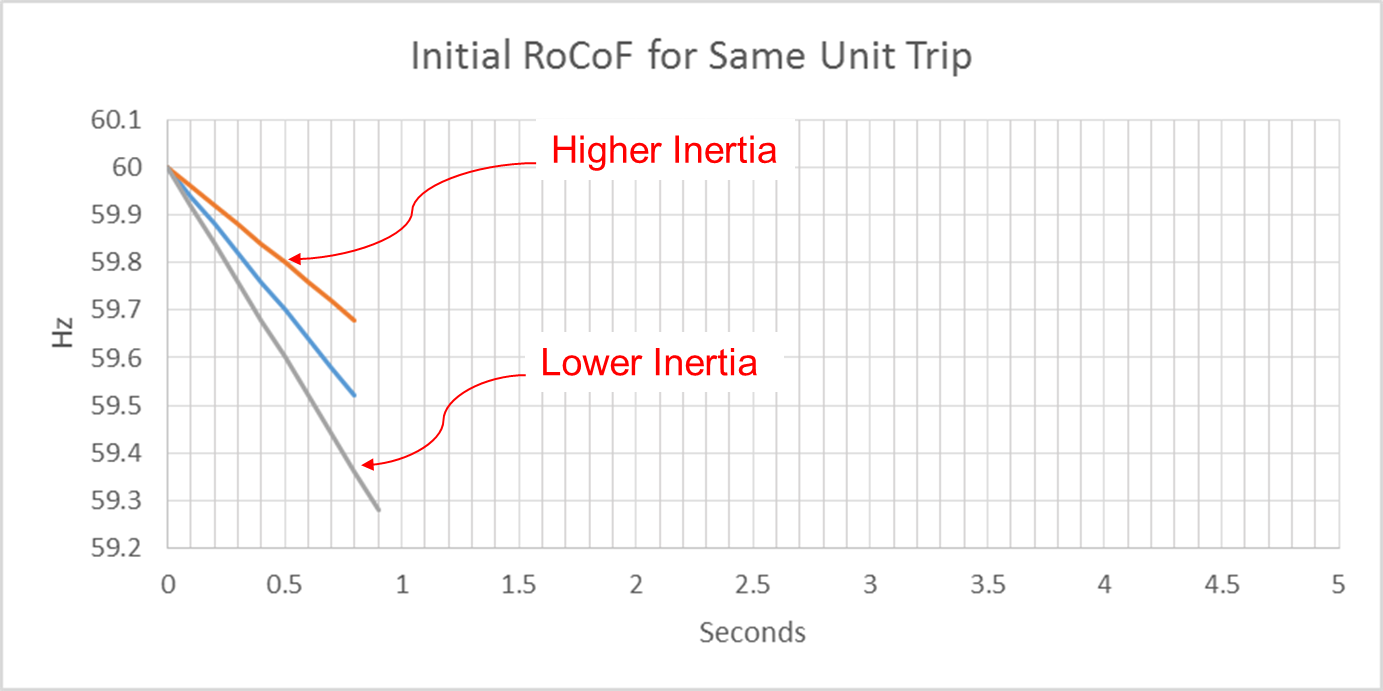 UFLS trigger
RoCoF: Rate of Change of Frequency
2
Inertia Calculation
In 2013, as instantaneous wind power penetration reached 30%, ERCOT started analyzing impacts of IBR on system inertia

In 2015, ERCOT implemented a real-time inertia calculation using inertia parameters of each individual synchronous generator and its status (on/off) telemetry
where I is the set of online synchronous generators or condensers, MVAi is MVA base of on-line synchronous generator or synchronous condenser i, and Hi is inertia constant for on-line generator or synchronous condenser i in a system (in seconds on machine MVAi)
3
Wind Generation Capacity
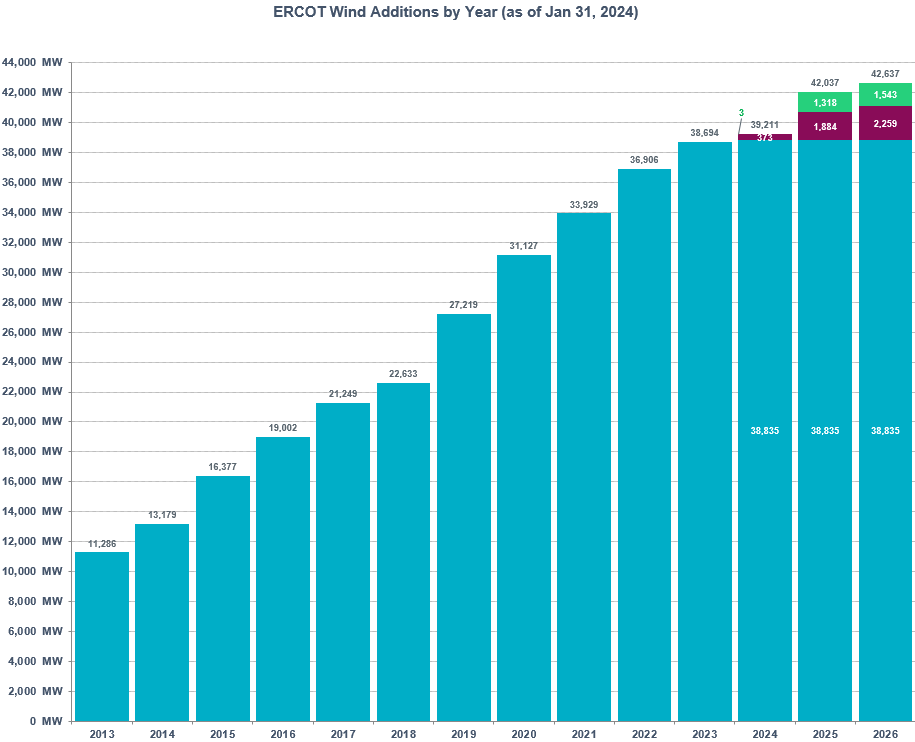 +1,788 MW
+2,977 MW
+2,802 MW
+3,908 MW
+4,587 MW
+1,384 MW
+2,247 MW
+2,625 MW
+3,198 MW
+1,893 MW
4
Solar Generation Capacity
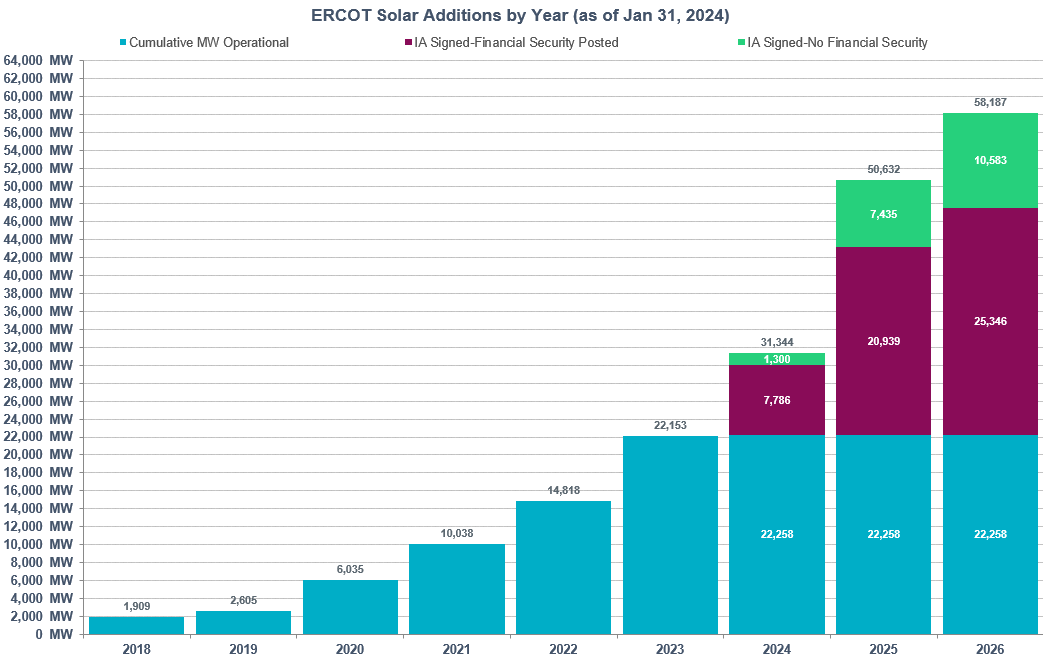 +7,335 MW
+4,780 MW
+4,003 MW
+3,429 MW
+696 MW
5
Inertia Analysis
6
Total Inertia 2013-2023
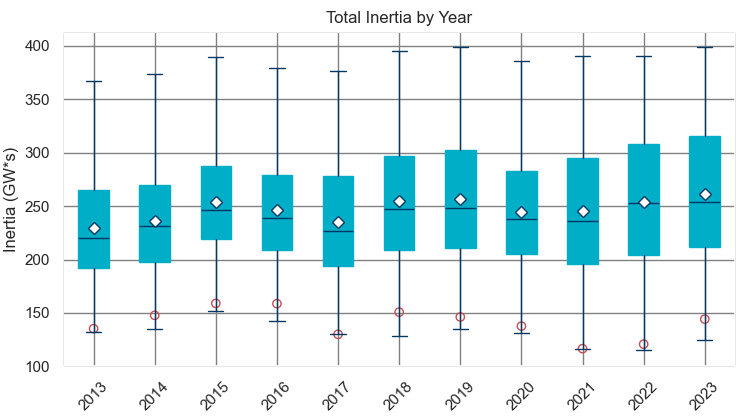 Red circles denote inertia at max IRR penetration (= IRR Gen/Total Gen)
7
Total Inertia by Group 2018-2023
In 2023, less hours below 150 GW*s and more hours above 350 GW*s
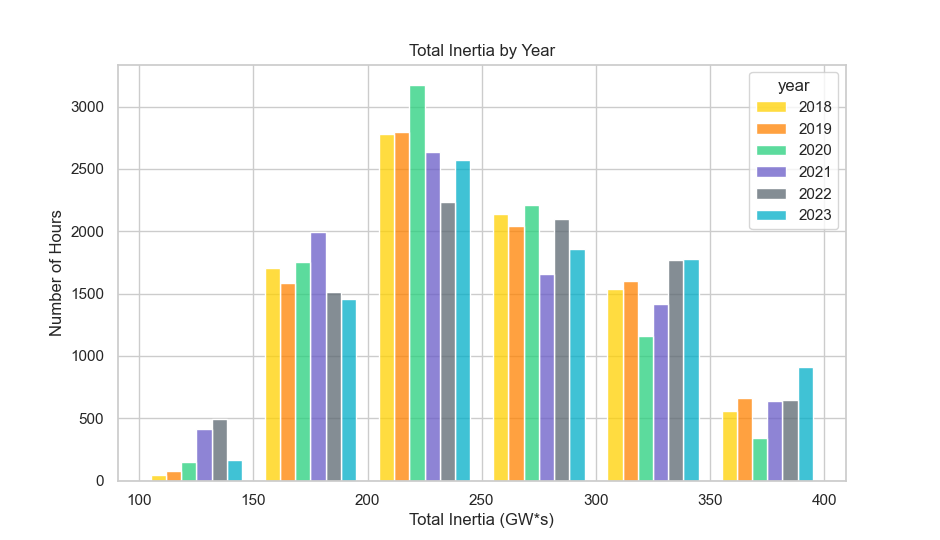 8
Lowest 100 Hours of Total Inertia 2018-2023
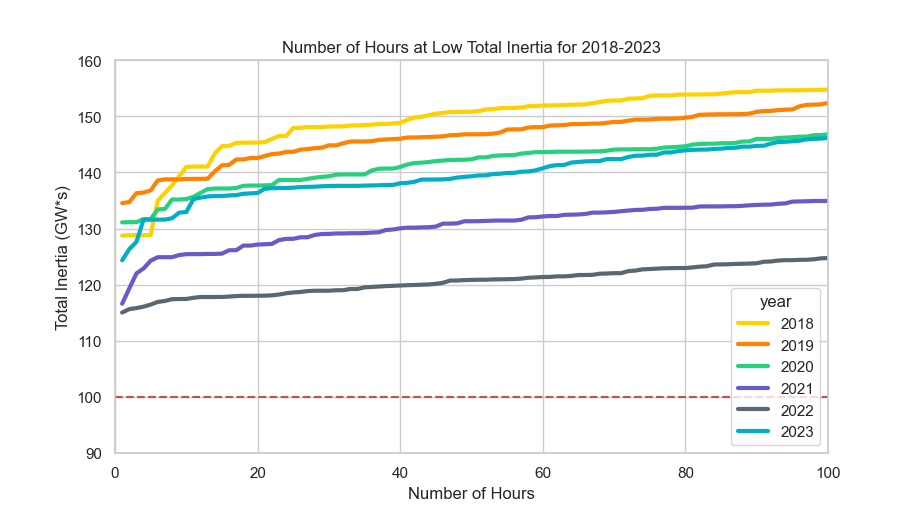 Similar trends for 2020 and 2023
9
Net Load during the Lowest 100 Inertia Hours 2018-2023
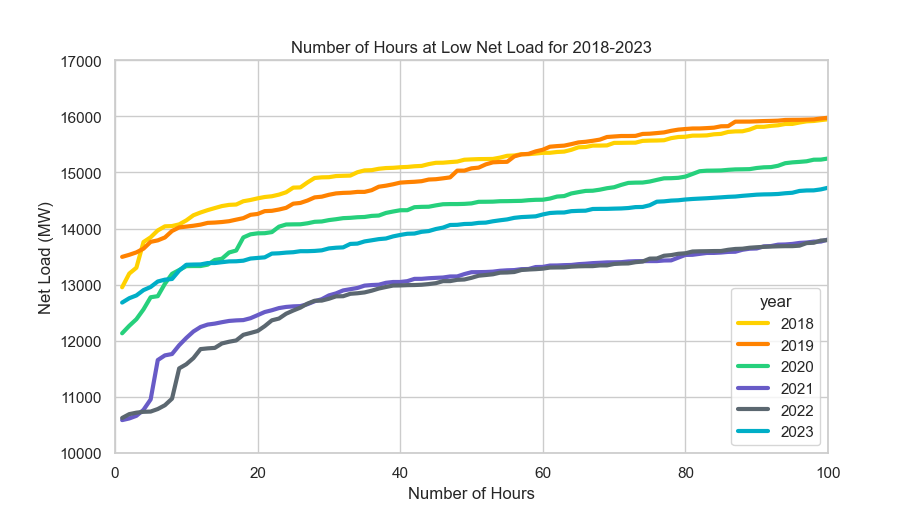 Similar trends for 2020 and 2023
10
Total Inertia by Month 2018-2023
In 2023, the spring (Mar and Apr) and summer (Aug to Oct) show higher inertia compared to previous years
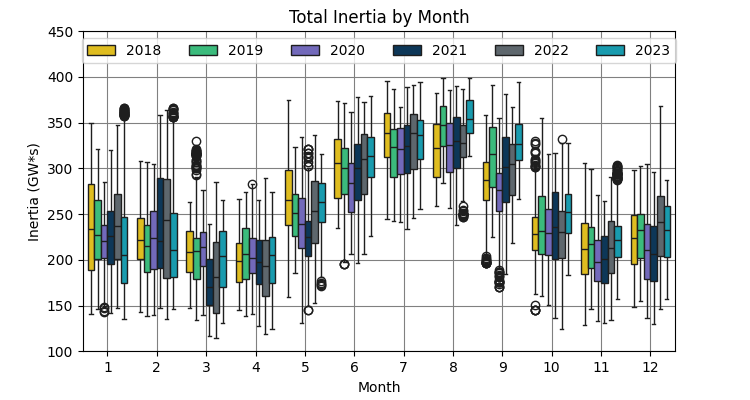 11
Observation 1
12
Correlation between Inertia and Net Load
Inertia and net load exhibit a strong correlation
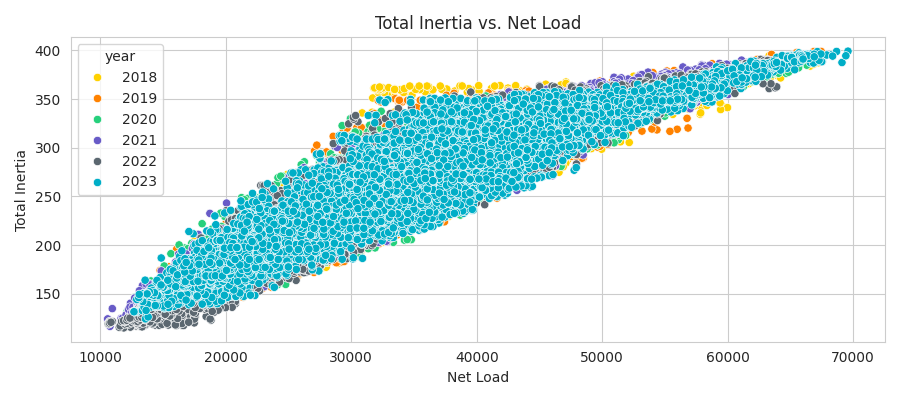 13
Net Load by Month 2018-2023
In 2023, the average inertia increased significantly due to the higher summer (Aug-Oct) net load
Net Load = Load – Wind Generation – Solar Generation
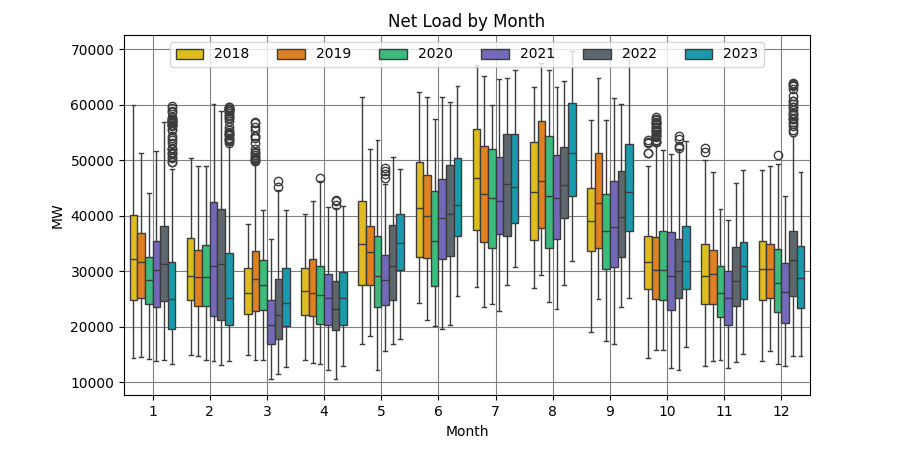 14
Low Inertia Group (< 150 GW*s) by Month 2018-2023
In the spring of 2023, inertia increased drastically in the low inertia group, but net load did not increase significantly
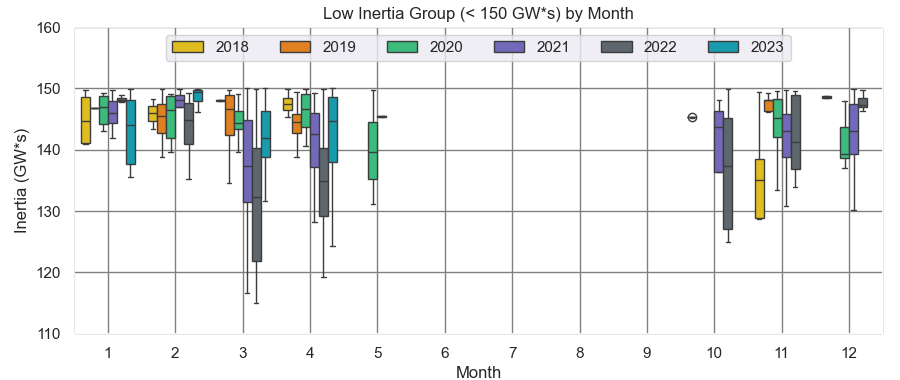 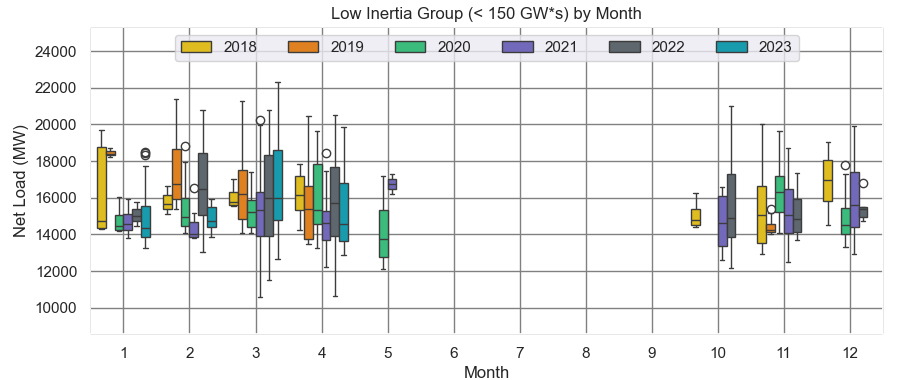 15
Observation 2
16
Inertia Group by Unit Type 2018-2023
In the low inertia group, CC inertia increased rapidly in 2023
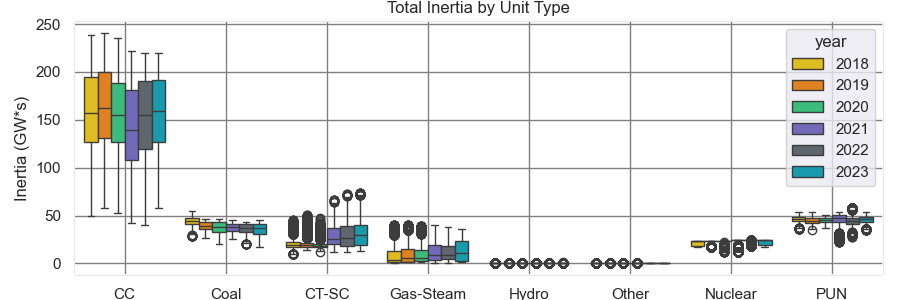 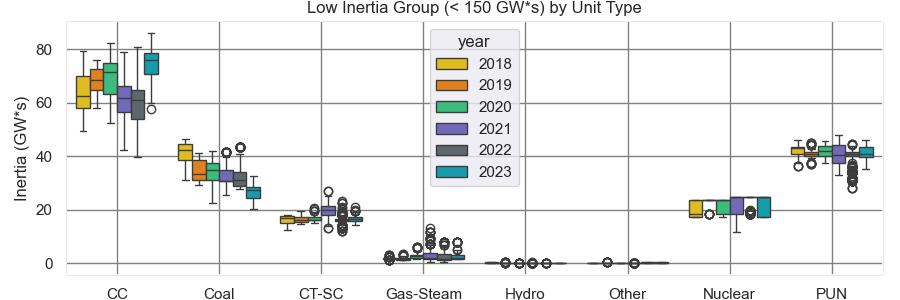 Two coal units retired (3.085 GW*s)
17
Correlation between CC Generation and Total Inertia
CC Generation and Total Inertia exhibit a strong correlation
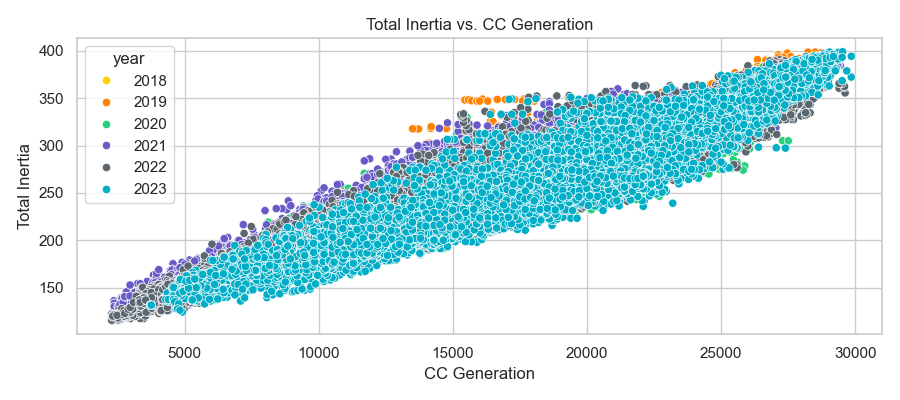 18
CC Generation in Low Inertia Period by Month 2018-2023
In the spring of 2023 (Mar-Apr), CC Generation increased significantly compared to Spring 2022 during the low inertia period
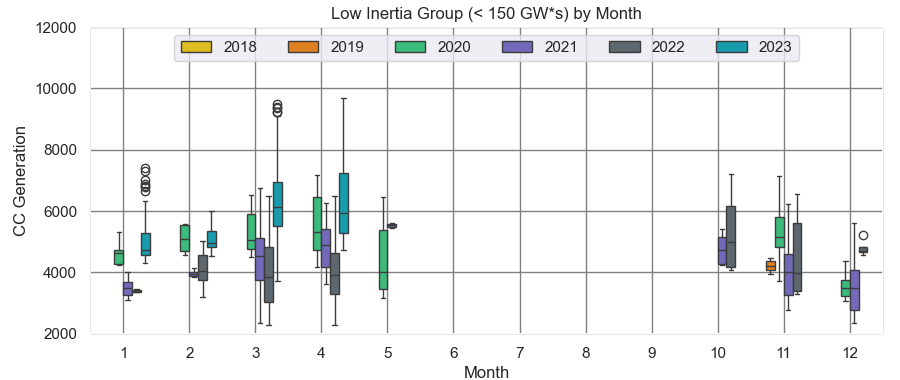 19
Natural Gas Prices 2015-2023
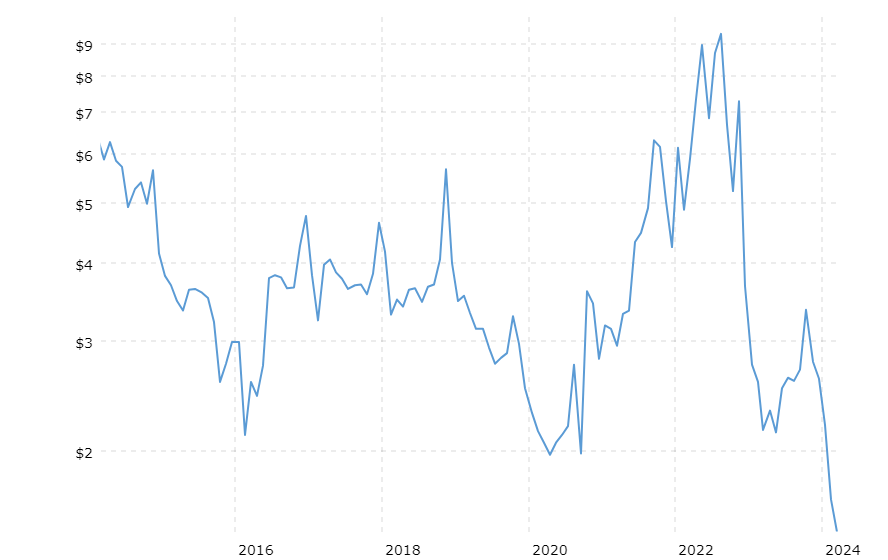 May 2023
$2.14
Source: Macrotrends (Natural Gas Prices)
20
Summary
Lowest system inertia in 2023 was 124 GW*s
2023 experienced less hours below 150 GW*s than in previous years; more hours above 350 GW*s
In 2023, the average inertia increased significantly due to the higher summer (Aug-Oct) net load
Higher total load offset the increase in IRR generation
In 2023, higher contribution from combined cycle units was correlated with the lowest system-wide inertia hours
CC generation was significantly increased in Spring (Mar, Apr) 
Lower natural gas prices led to more dispatch of CC units during the lower inertia period
21
Thank you!
Questions
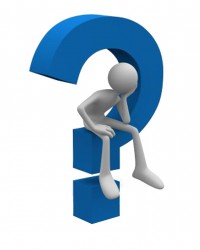